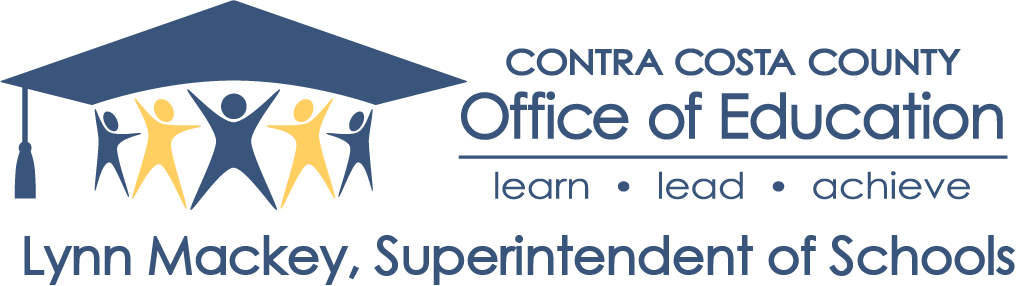 Welcome
Contra Costa CountyMock Trial Award Ceremony 2021#cocomocktrial
[Speaker Notes: MW
Welcome.  What an amazing and exciting 2021 Mock Trial competition...]
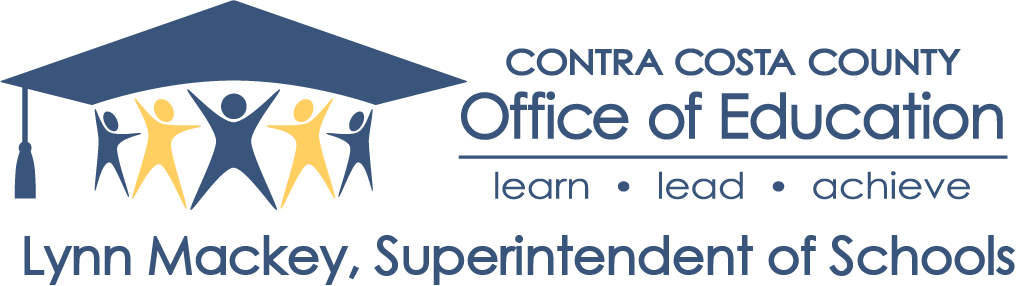 Thank you, volunteers!
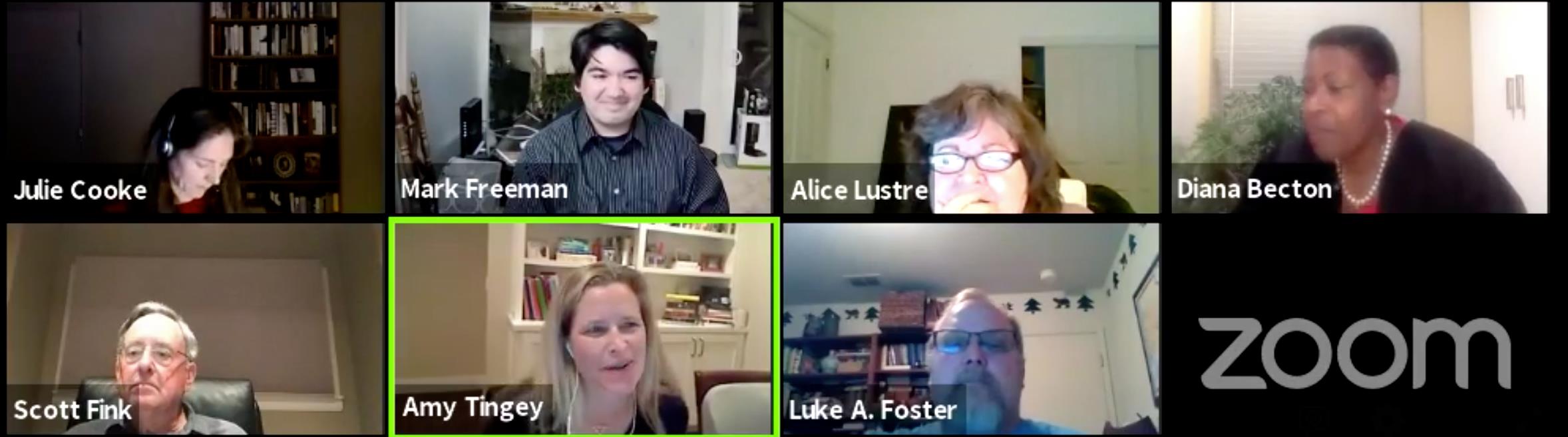 [Speaker Notes: MW 
60 attorneys, LA, San Diego, Truckee, Olympia, Washington. Sitting judges retired attorneys, current District Attorney
*mention Carla Garret *]
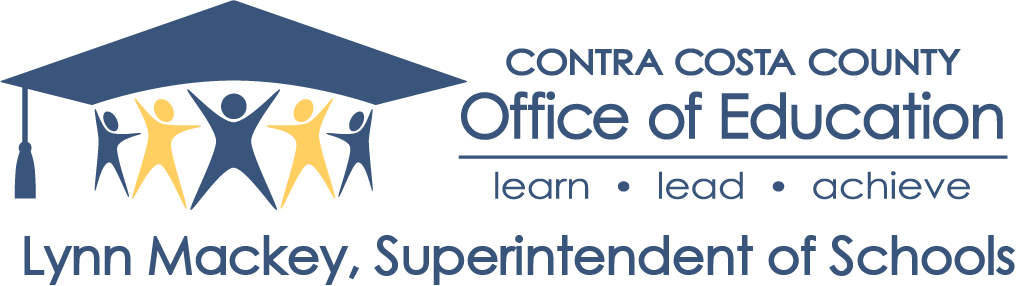 Welcome from Contra Costa County Superintendent of Schools Lynn Mackey
[Speaker Notes: LM]
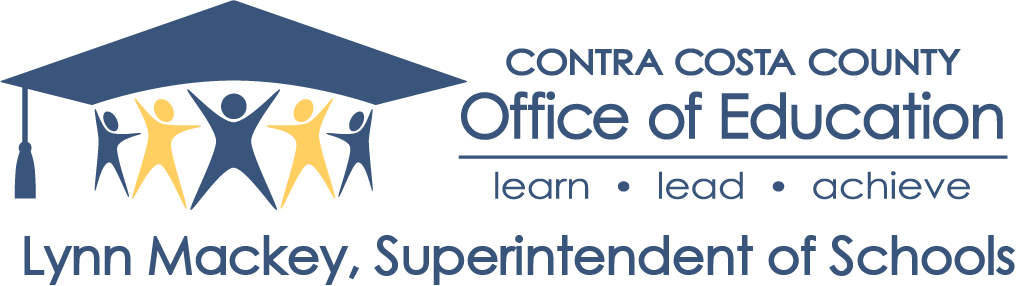 Welcome from the Contra Costa County Presiding JudgeRebecca Hardie
[Speaker Notes: LM]
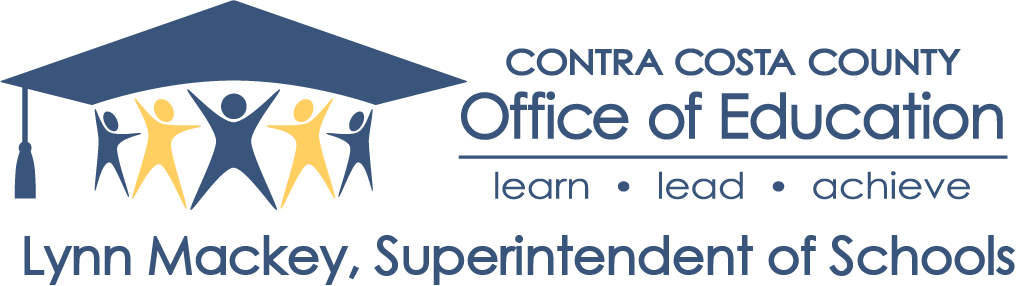 Coaches’ Awards
[Speaker Notes: MW
Each year, we offer our coaches a chance to create 5 awards for their students – we would like the coaches of the teams that chose to participate to announce their award recipients. Since we have quite a few awards, please try to limit your kudos to under 30 seconds:]
Judges’ ChoiceHonorable Mention
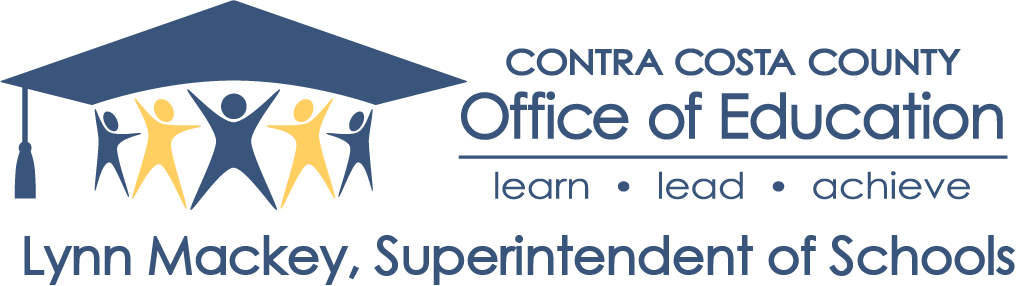 [Speaker Notes: JL]
Judges’ ChoiceHonorable Mention
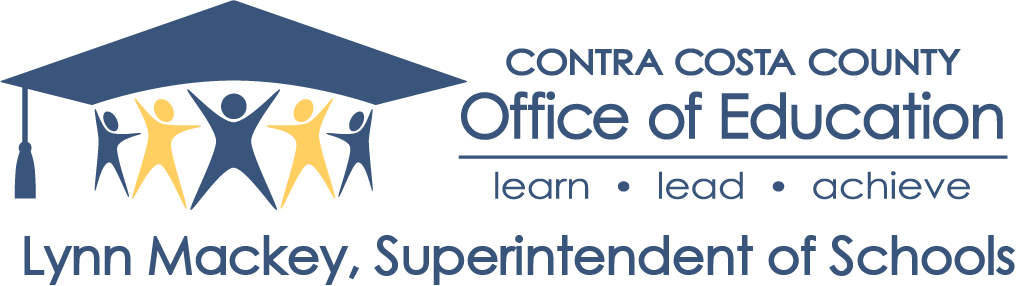 [Speaker Notes: JL]
Judges’ Choice Award Winners (with 2 votes each)
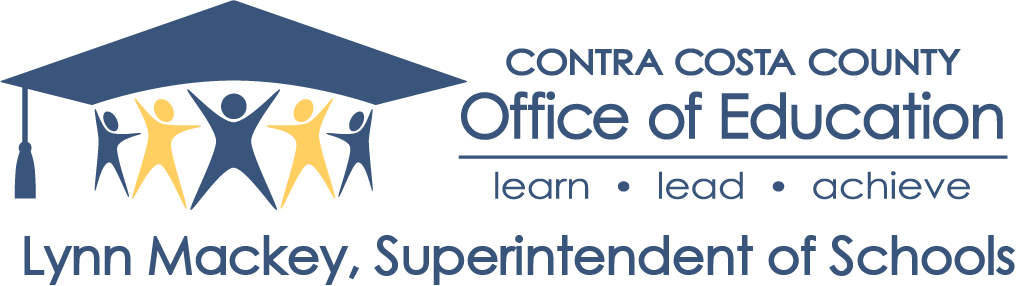 [Speaker Notes: JL-AND now for our Judges’ Choice Winners]
Judges’ Choice Award Winners (with 2 votes each)
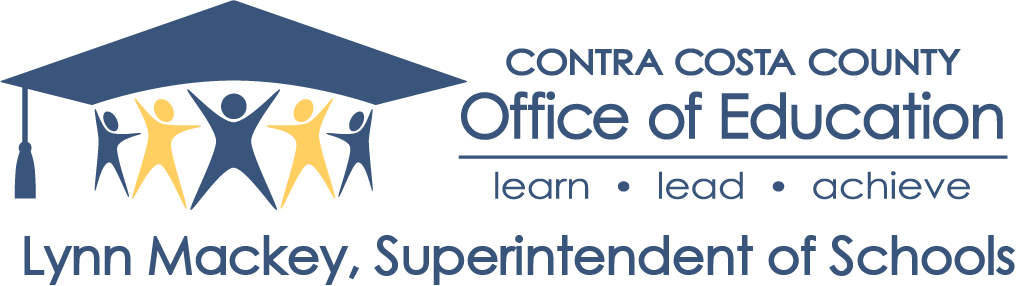 [Speaker Notes: JL-AND now for our Judges’ Choice Winners]
Outstanding Journalist
You can read the winning article on the Mock Trial results webpage following the awards ceremony.
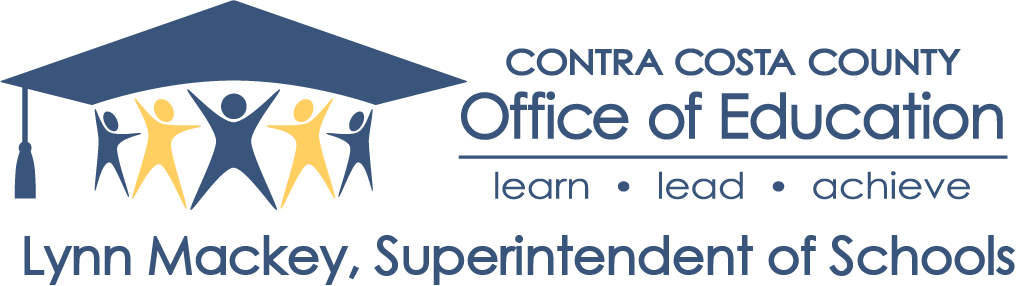 [Speaker Notes: JY--It is time for outstanding individual awards next…starting with our Artist and Journalist awards… congratulations!! These two students will move on to the state level! Good luck!]
Outstanding Artist
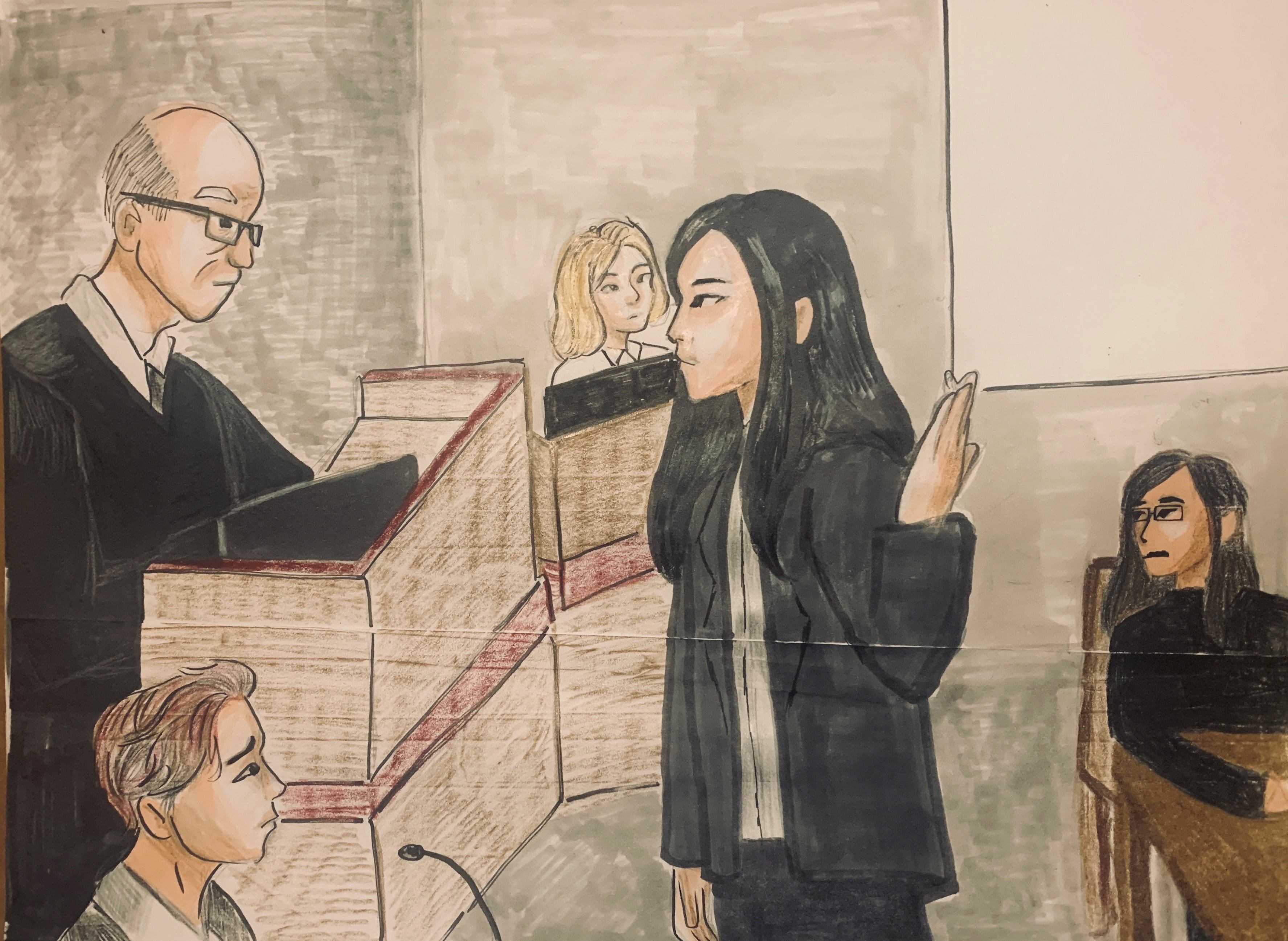 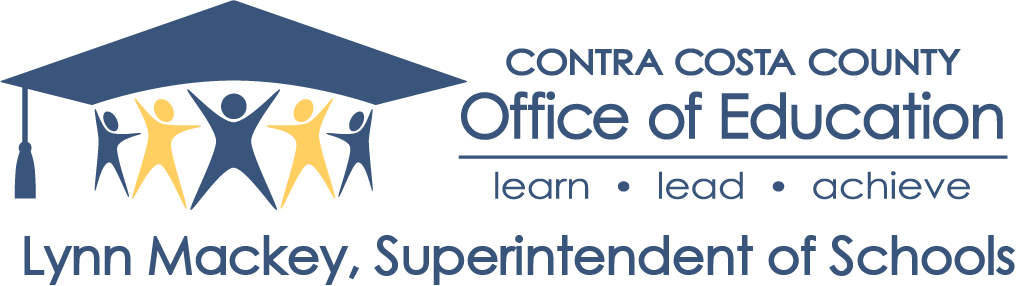 Outstanding Bailiff
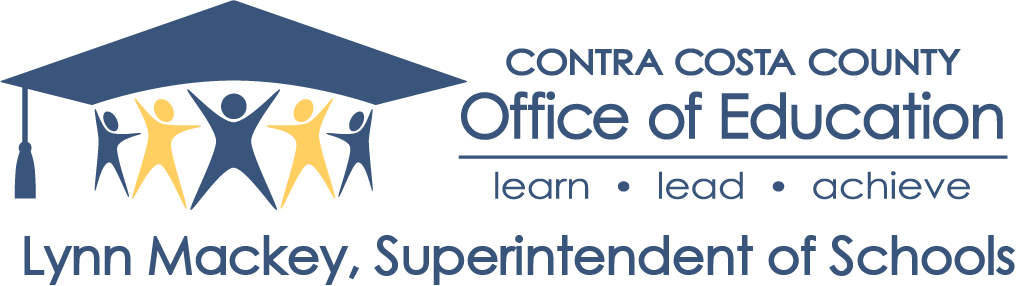 [Speaker Notes: MK]
Outstanding Clerk
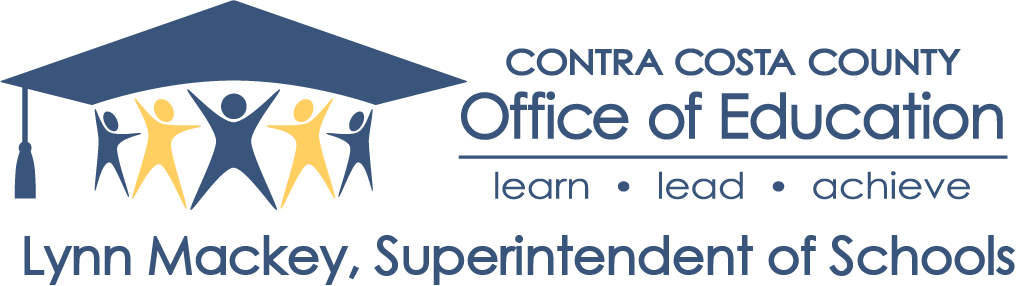 [Speaker Notes: MK]
OutstandingProsecution WitnessRemy Montoya
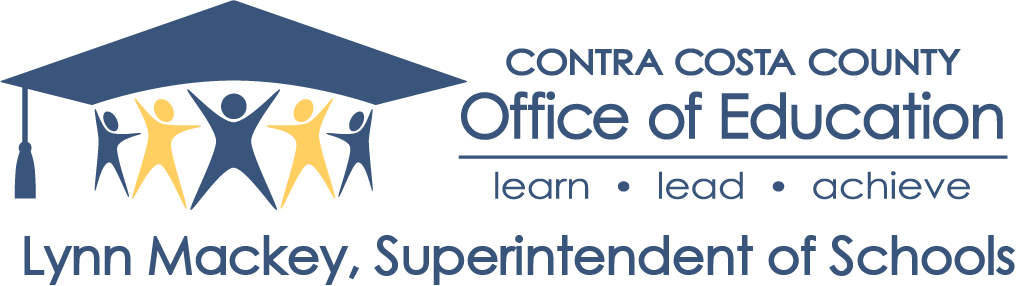 [Speaker Notes: JL]
OutstandingProsecution WitnessRemy MontoyaHonorable Mention
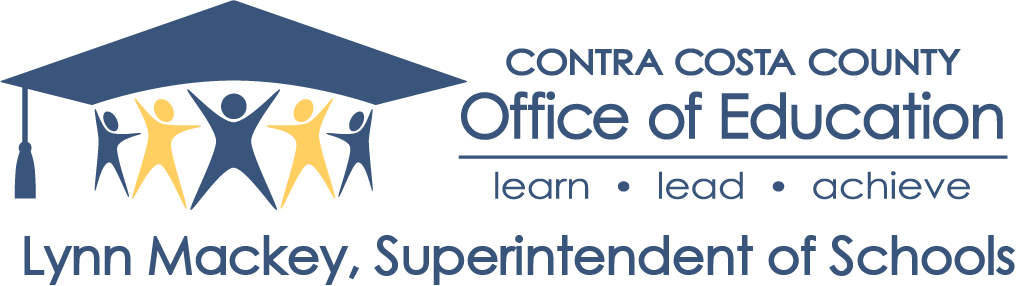 [Speaker Notes: JL]
Outstanding Prosecution Witness Drew Marshak
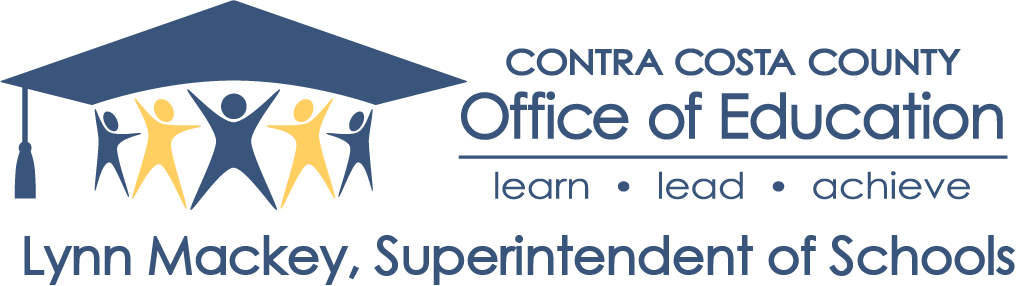 [Speaker Notes: JL]
Outstanding Prosecution Witness Max Bird
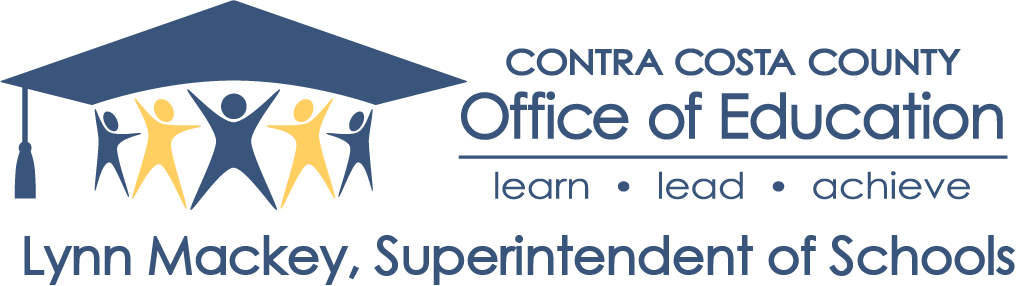 [Speaker Notes: JL]
Outstanding Prosecution Witness Max BirdHonorable Mention
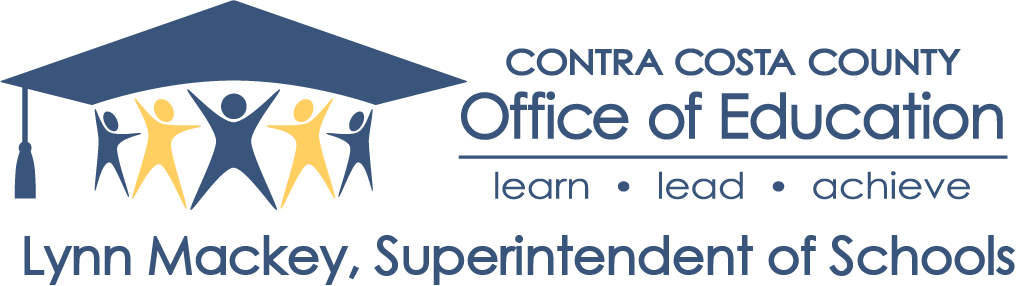 [Speaker Notes: JL]
Outstanding Prosecution Witness Kai Chavez
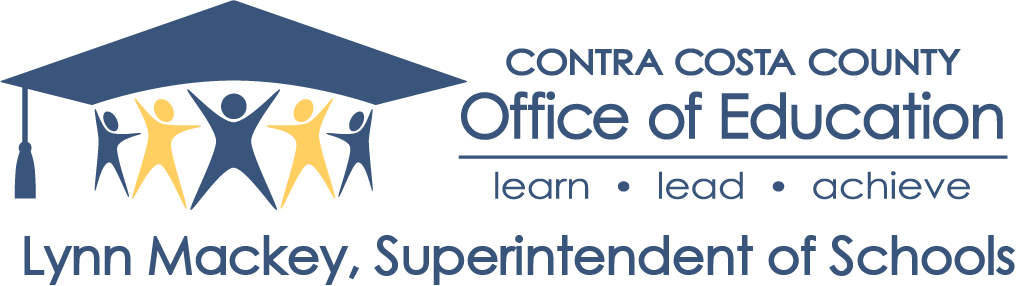 [Speaker Notes: JL]
Outstanding Defense Witness Lee Croddy
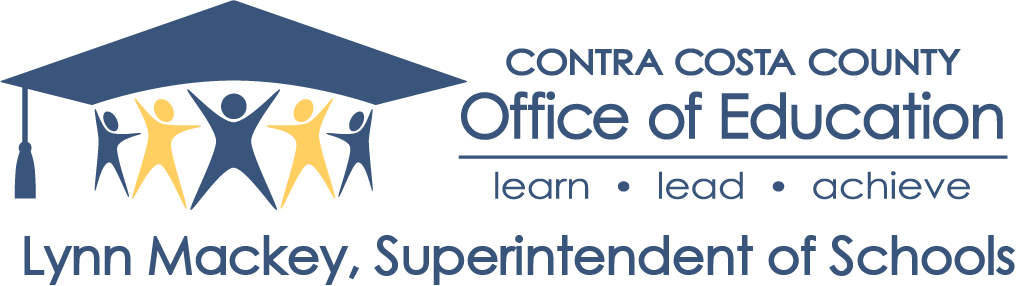 [Speaker Notes: JY]
Outstanding Defense Witness Lee CroddyHonorable Mention
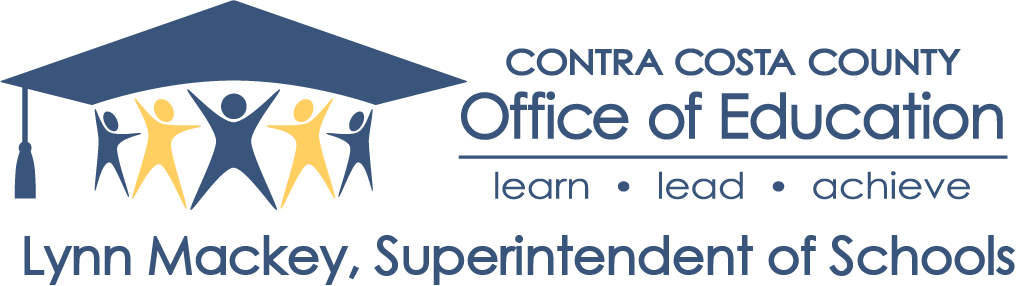 [Speaker Notes: JY]
Outstanding Defense Witness Zuri O'Neill
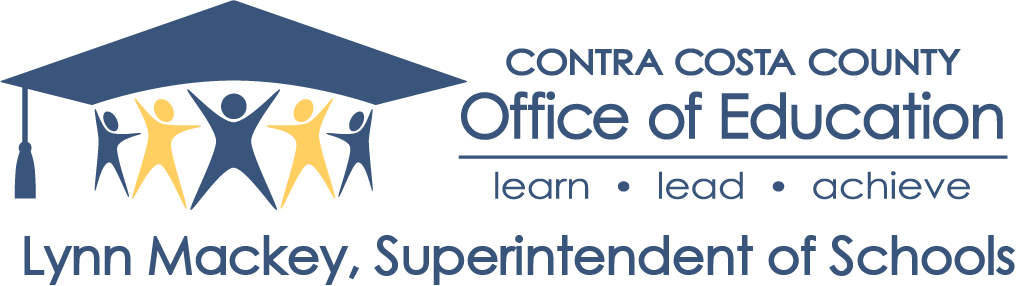 [Speaker Notes: JY]
Outstanding Defense Witness Zuri O'NeillHonorable Mention
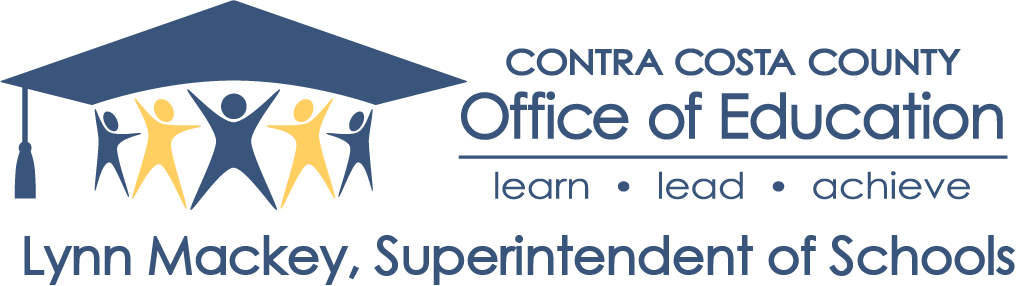 [Speaker Notes: JY]
Outstanding Defense Witness Jes Beaart
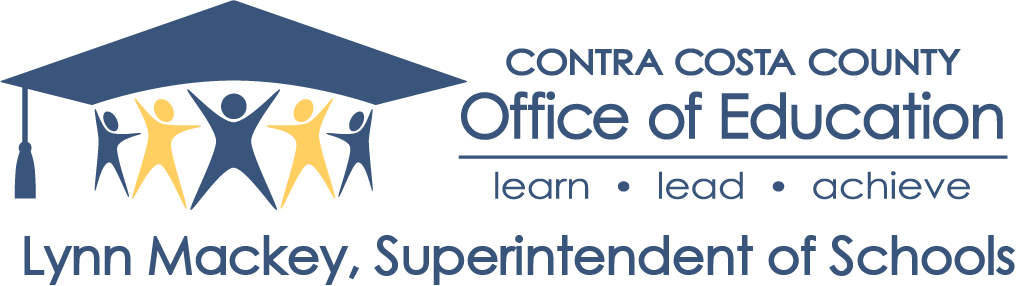 [Speaker Notes: JY]
Outstanding Defense Witness Jes BeaartHonorable Mention
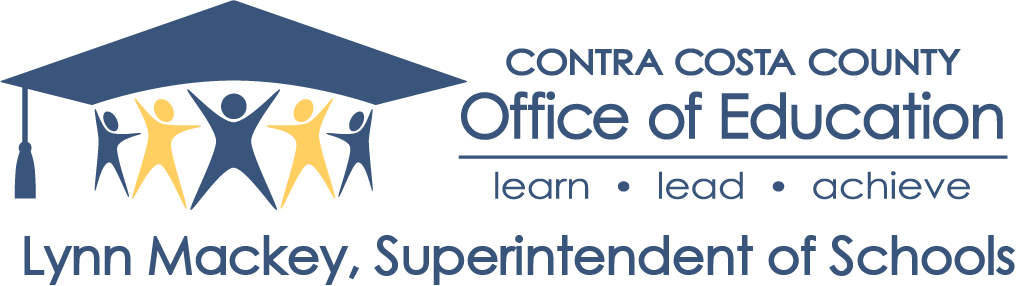 [Speaker Notes: JY]
Outstanding Defense Witness Erin Sullivan
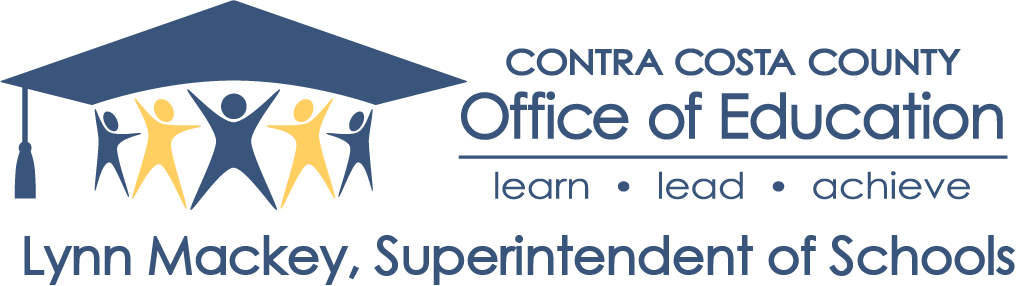 [Speaker Notes: JY]
Outstanding Pre-Trial Motion: Prosecution
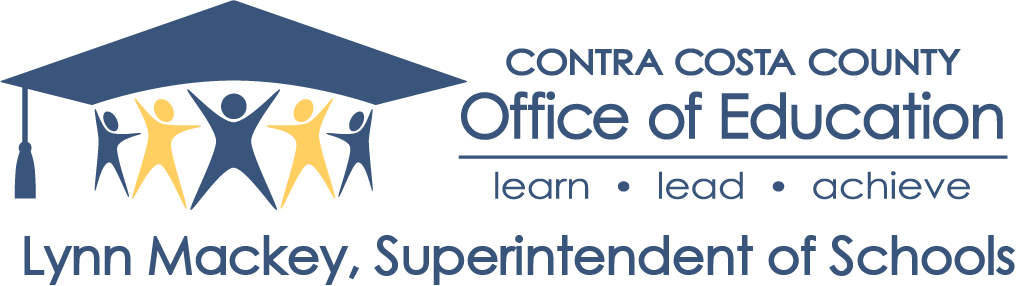 [Speaker Notes: MK]
Outstanding Pre-Trial Motion: Defense
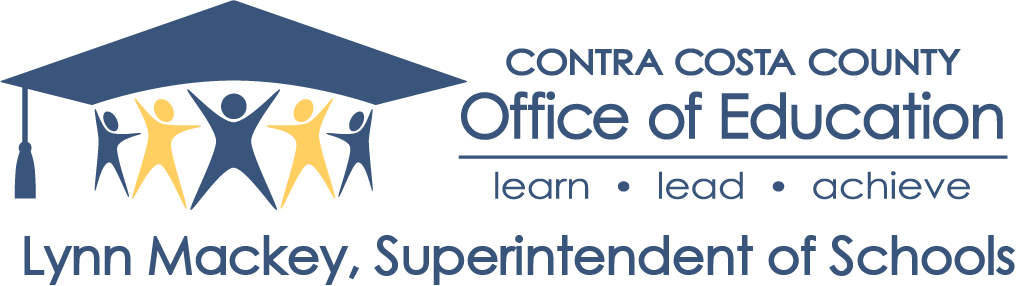 [Speaker Notes: MK]
Outstanding Opening Statement: Prosecution
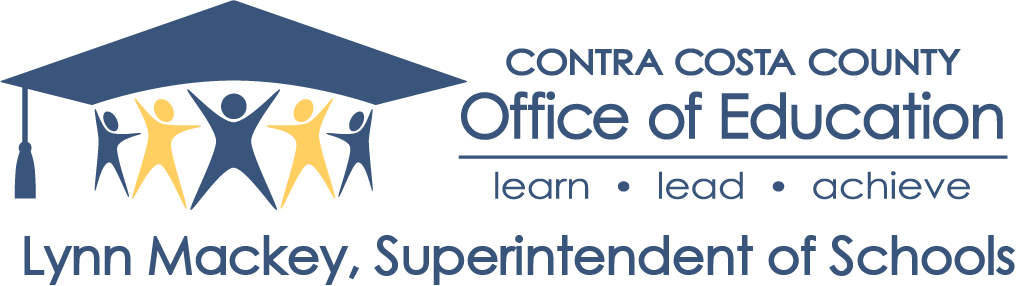 [Speaker Notes: MW]
Outstanding Opening Statement: ProsecutionHonorable Mention
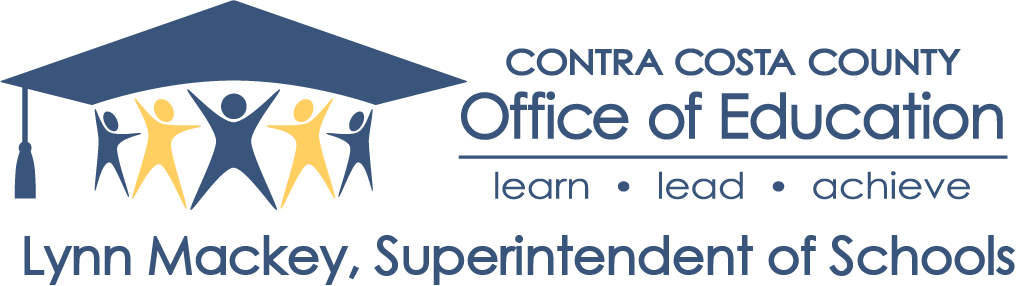 [Speaker Notes: MW]
Outstanding Opening Statement: Defense
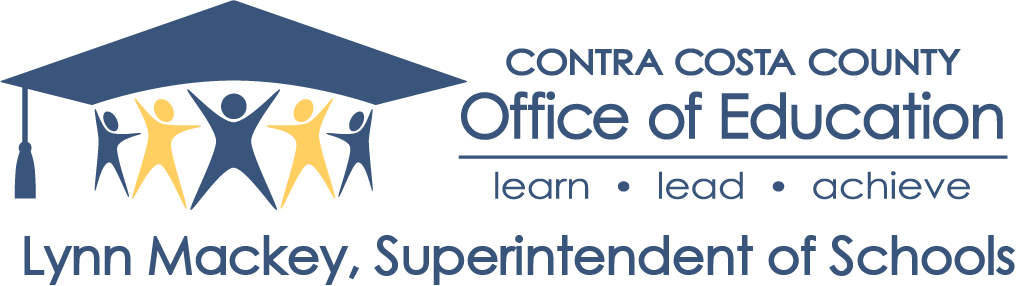 [Speaker Notes: MW]
Outstanding Opening Statement: DefenseHonorable Mention
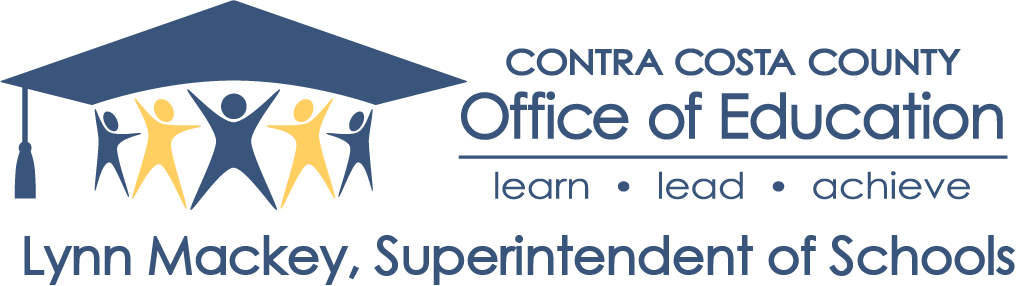 [Speaker Notes: MW]
Outstanding Direct Exam Attorney: Prosecution
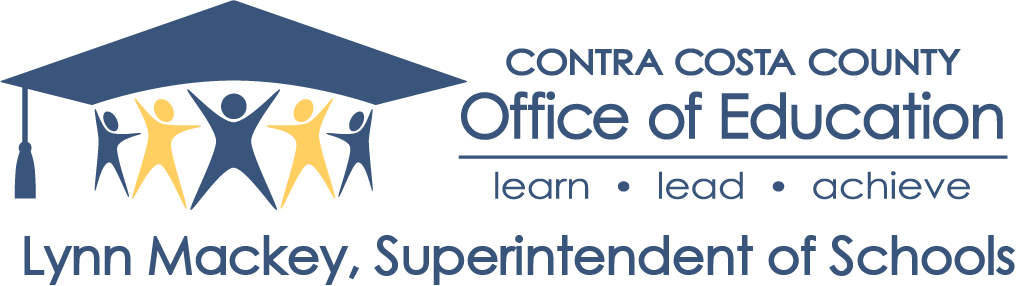 [Speaker Notes: JL]
Outstanding Direct Exam Attorney: ProsecutionHonorable Mention
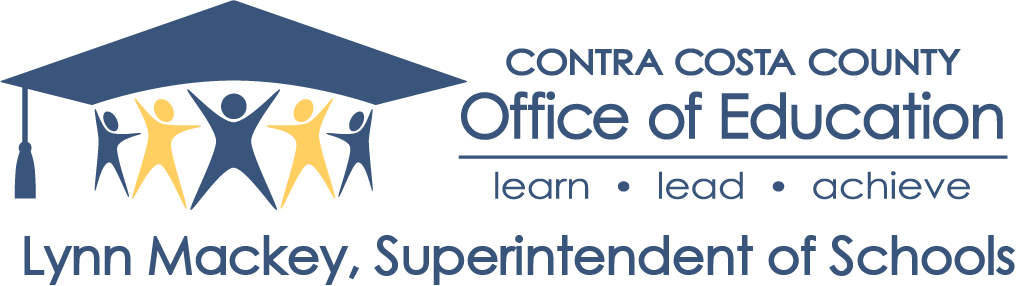 [Speaker Notes: JL]
Outstanding Direct Exam Attorney: Defense
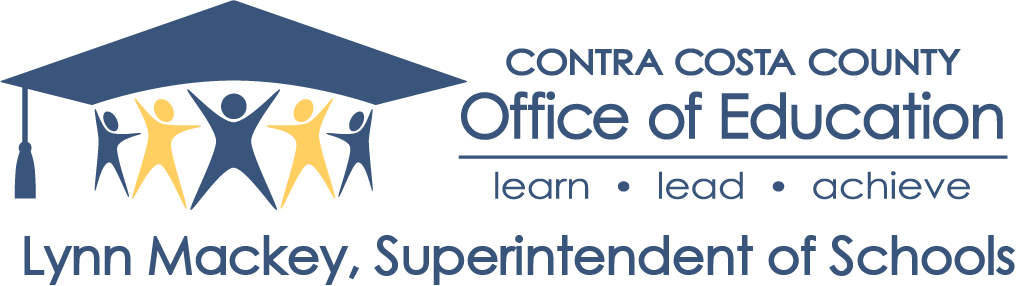 [Speaker Notes: JL]
Outstanding Direct Exam Attorney: DefenseHonorable Mention
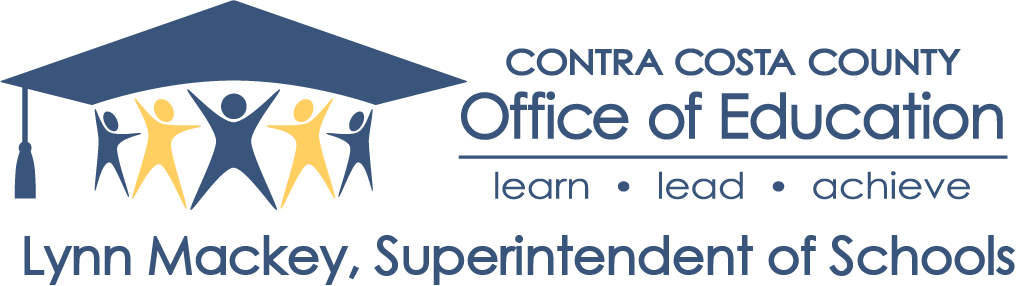 [Speaker Notes: JL]
Outstanding Cross Exam Attorney: Prosecution
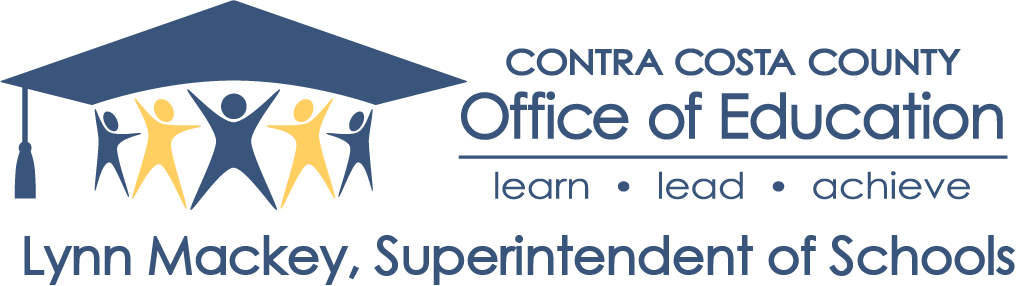 [Speaker Notes: JY]
Outstanding Cross Exam Attorney: ProsecutionHonorable Mention
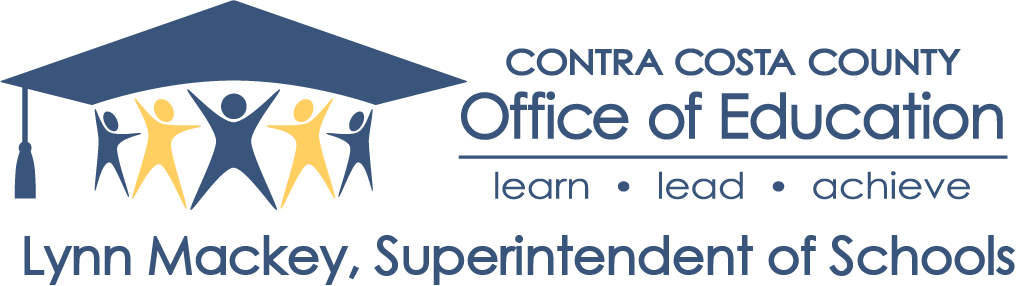 [Speaker Notes: JY]
Outstanding Cross Exam Attorney: Defense
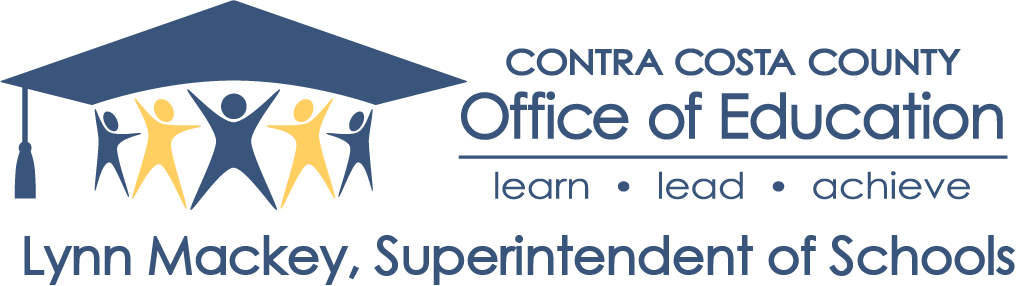 [Speaker Notes: JY]
Outstanding Cross Exam Attorney: DefenseHonorable Mention
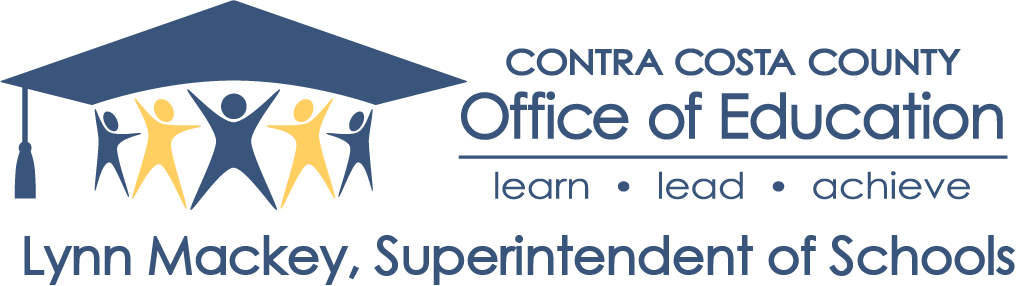 [Speaker Notes: JY]
Closing Argument Prosecution
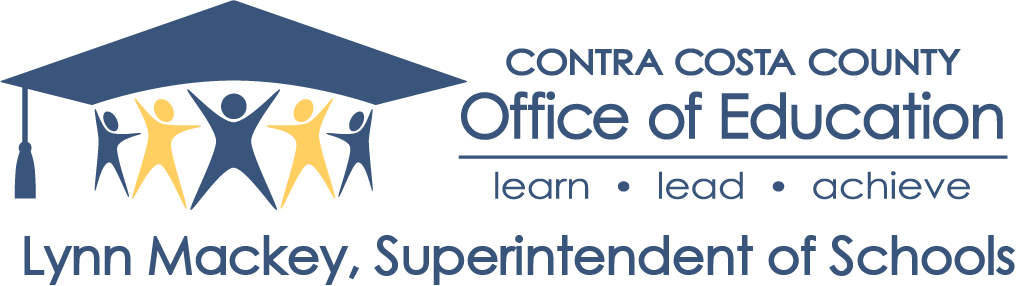 [Speaker Notes: MK]
Closing Argument ProsecutionHonorable Mention
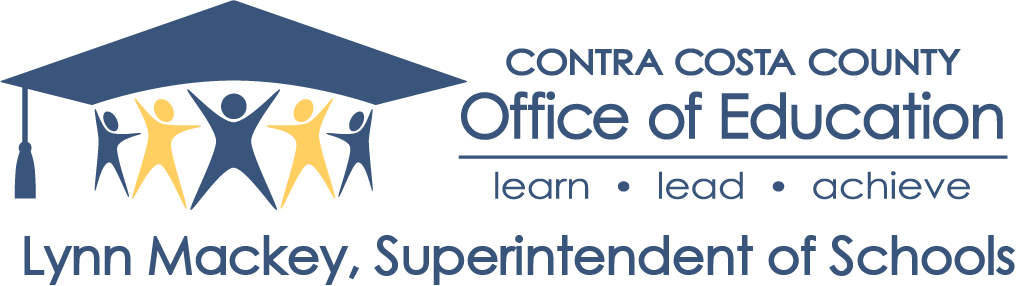 [Speaker Notes: MK]
Closing Argument Defense
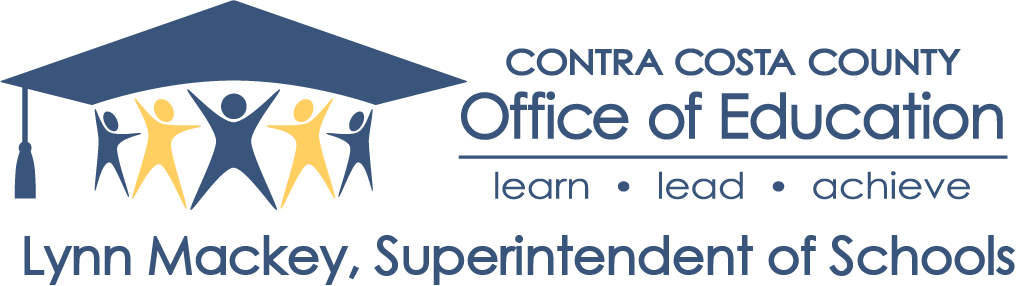 [Speaker Notes: MK]
Closing Argument DefenseHonorable Mention
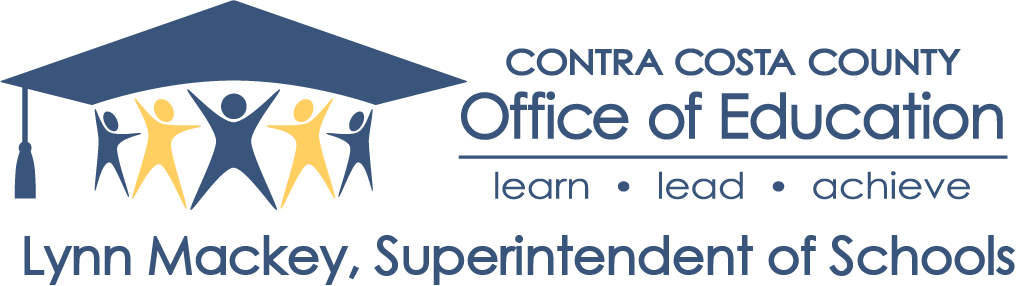 [Speaker Notes: MK]
AND NOW….
TOP OVERALL WINNING TEAMSfor the 
2021 Contra Costa CountyMOCK TRIAL:
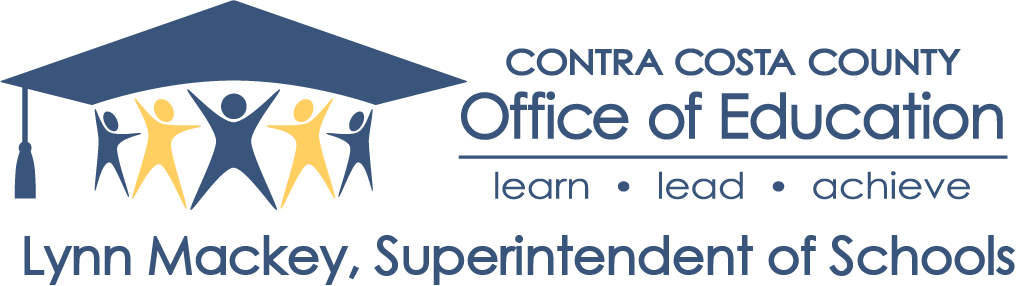 [Speaker Notes: MW]
4th place…
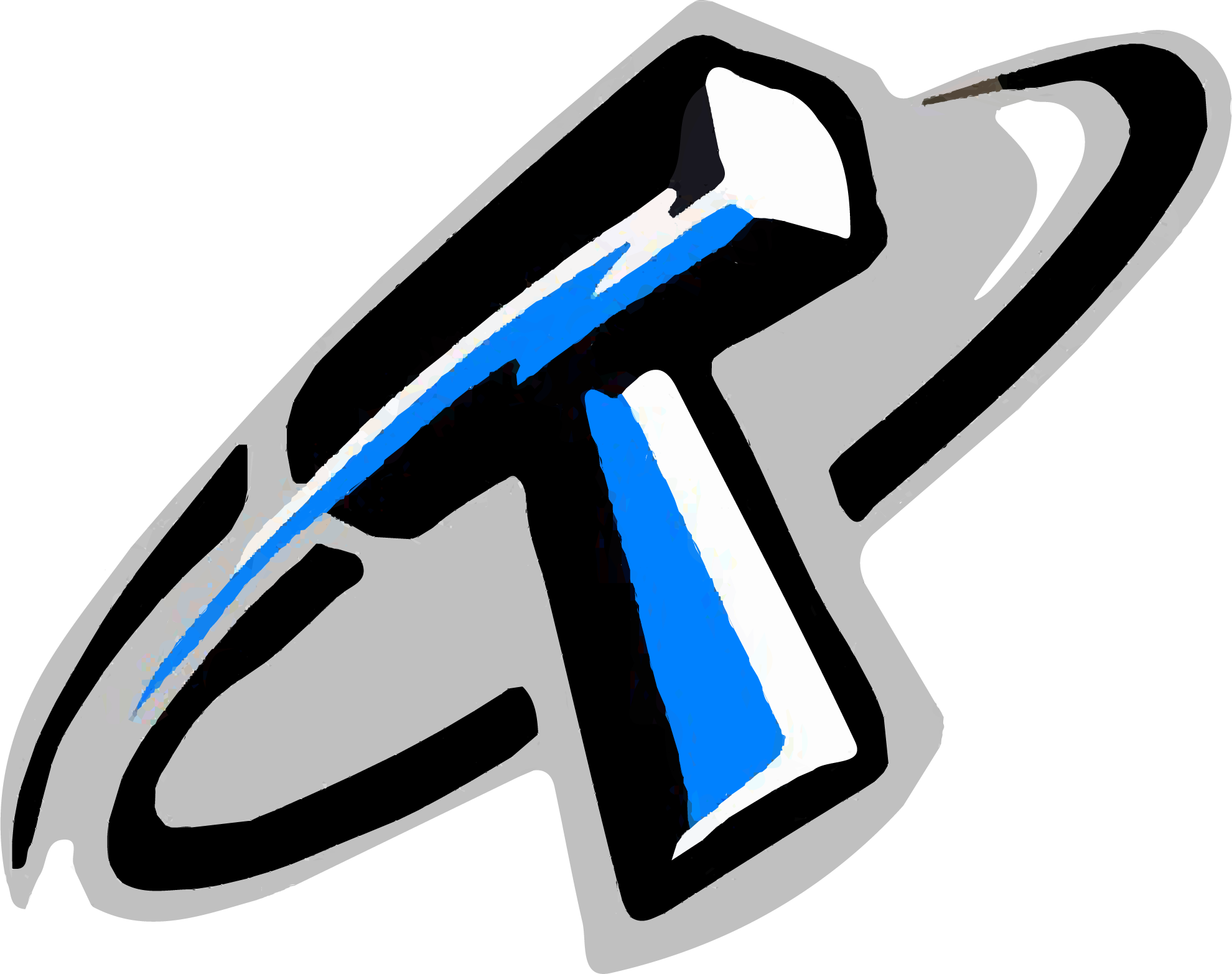 Hercules High School
Coach: Daphne Schrampf
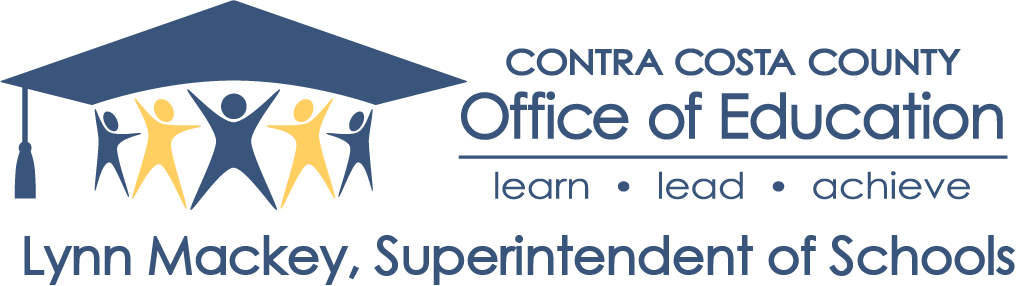 [Speaker Notes: MW]
3rd place…
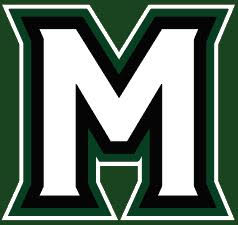 Miramonte High School
Coach: Luke Ellis
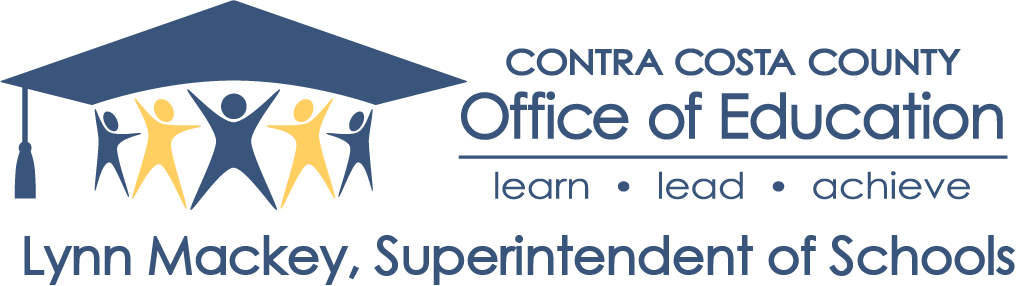 [Speaker Notes: MW]
2nd place…
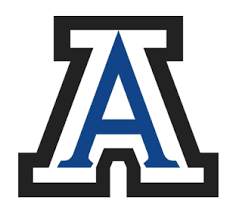 Acalanes High School
Coach: Joseph Schottland
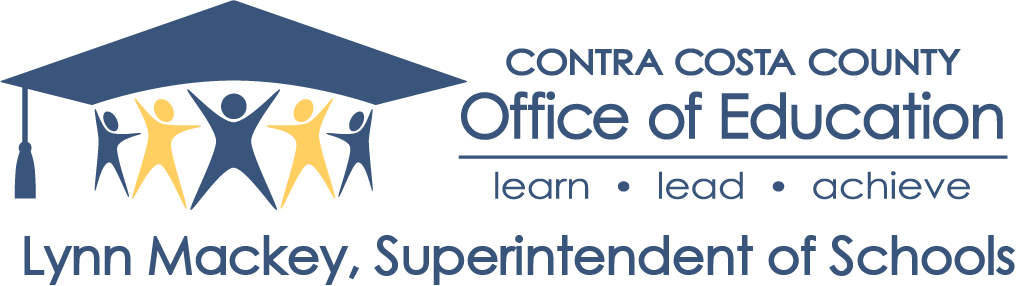 [Speaker Notes: MW]
1st place…
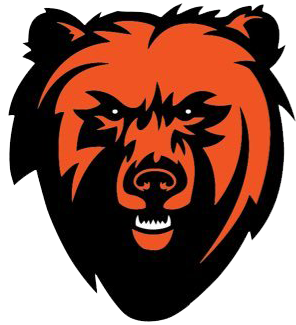 California High School
Coach: Brian Barr
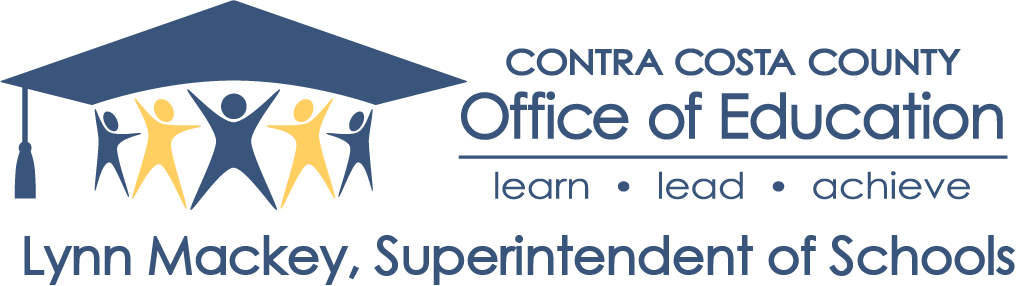 [Speaker Notes: MW]
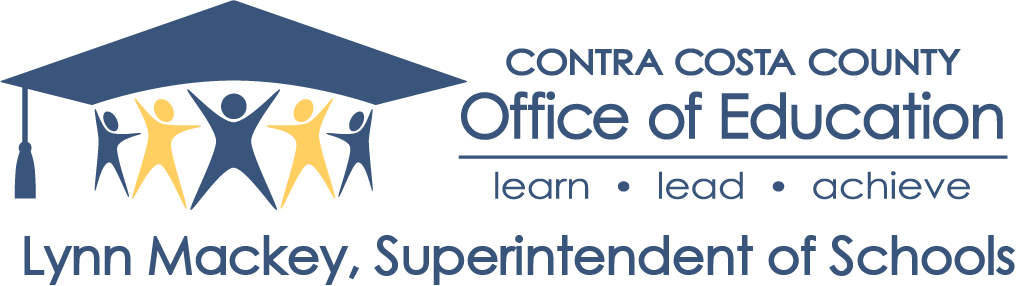 Thank You!
Contra Costa CountyMock Trial Award Ceremony 2021#cocomocktrial
[Speaker Notes: All]